Distributive Property
With pictures!
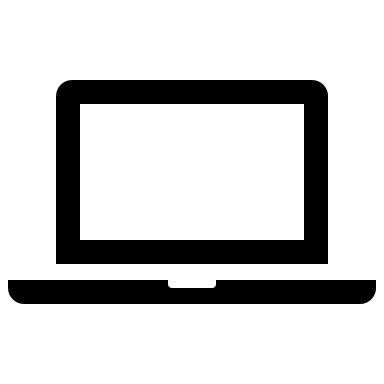 )
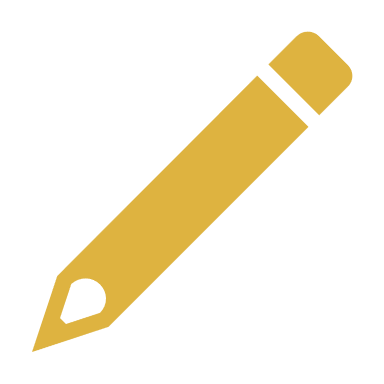 (
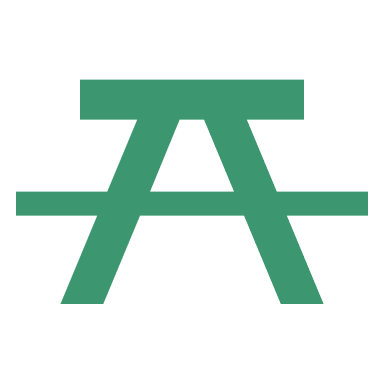 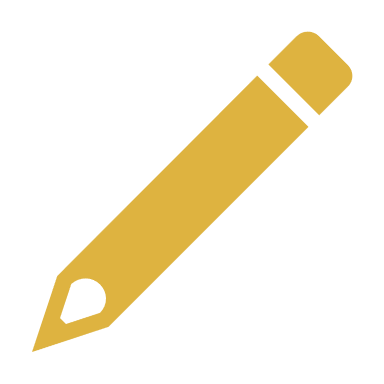 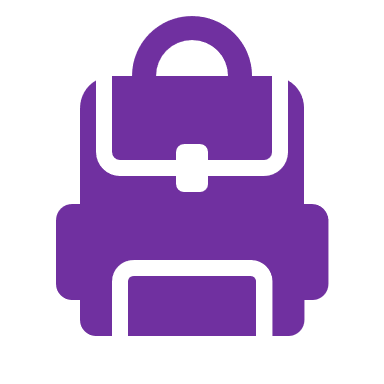 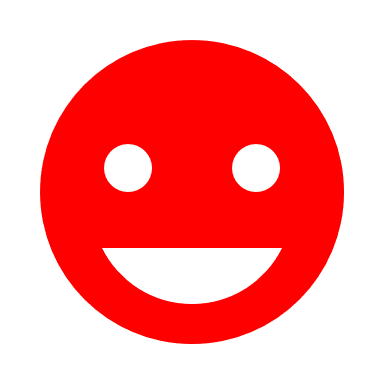 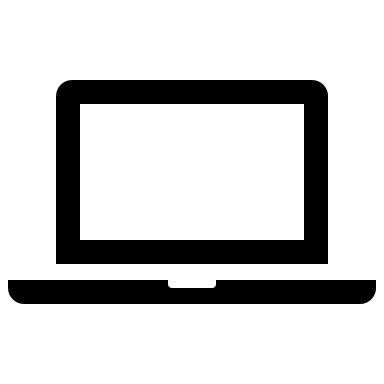 )
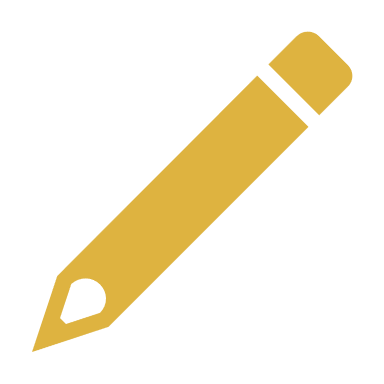 (
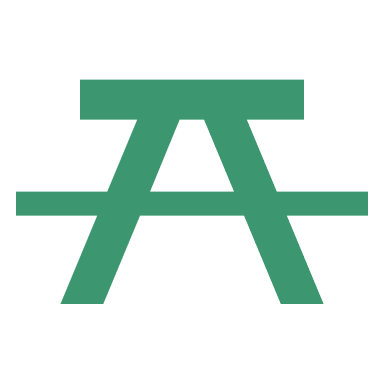 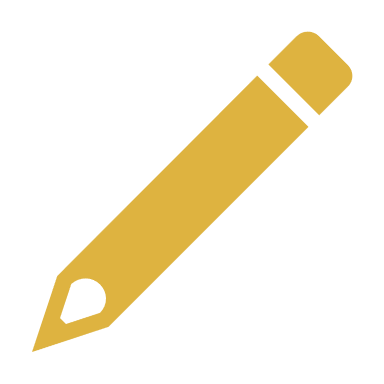 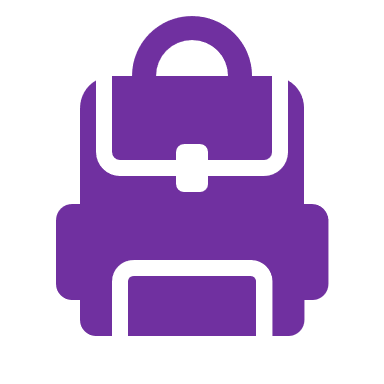 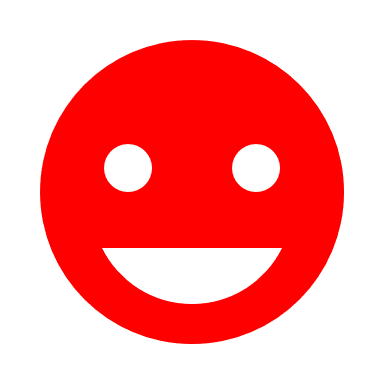 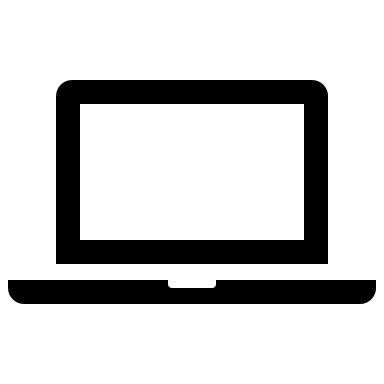 )
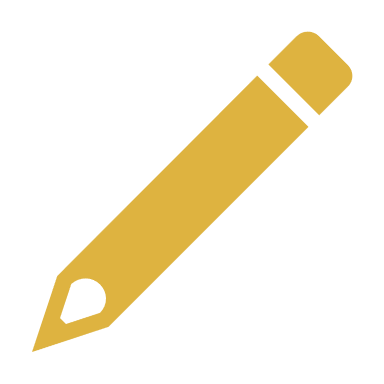 (
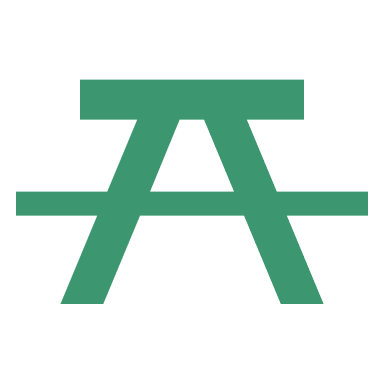 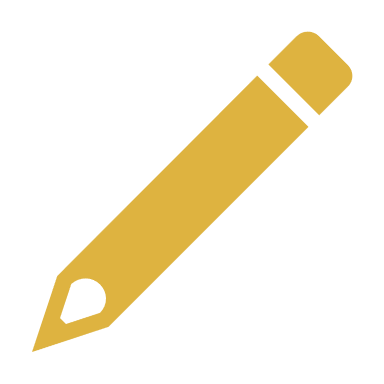 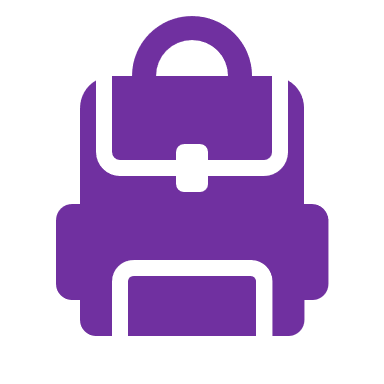 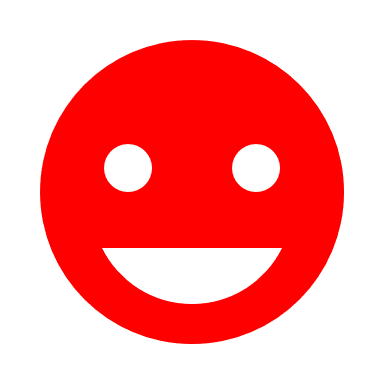 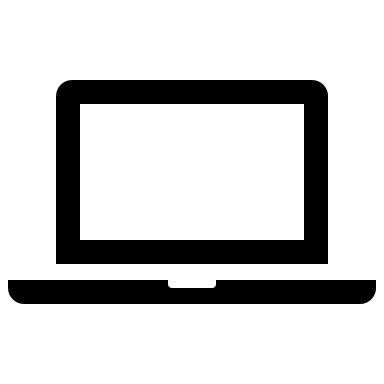 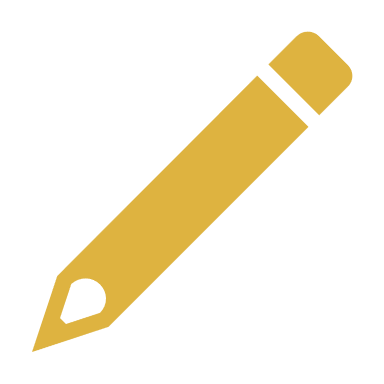 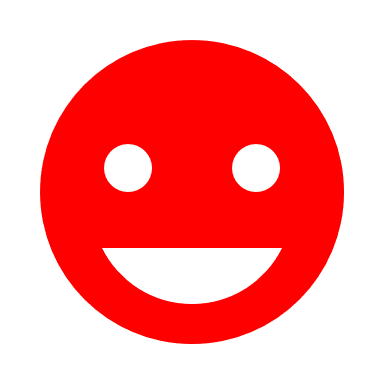 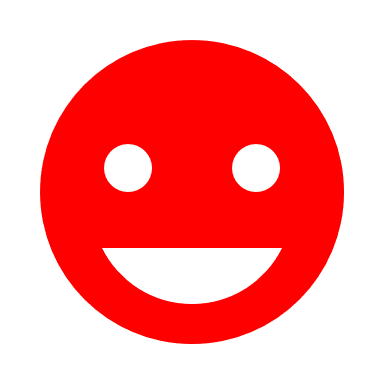 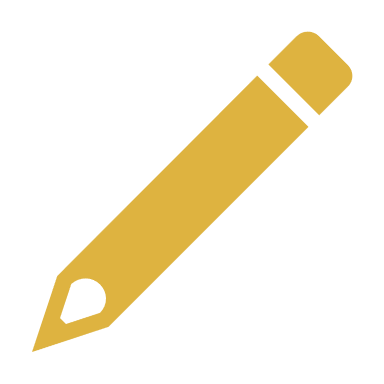 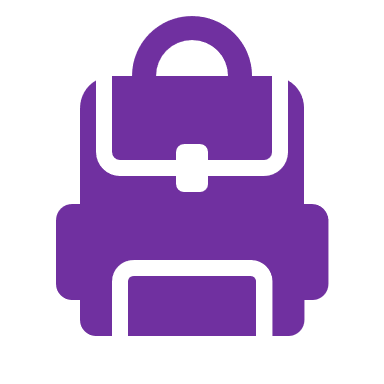 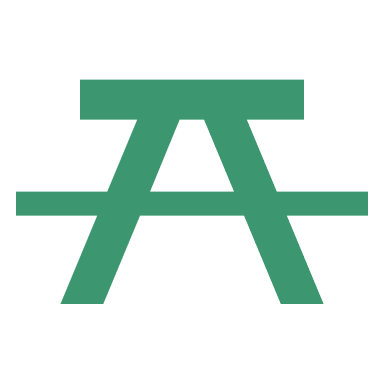 )
(
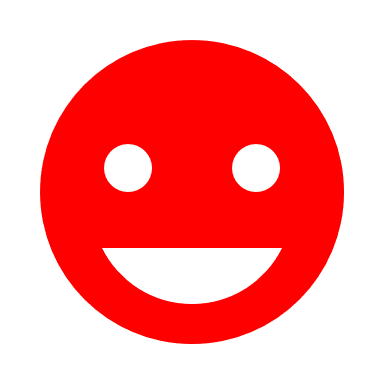 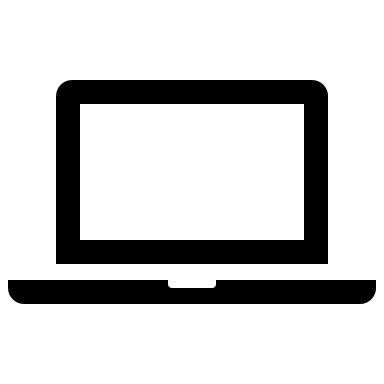 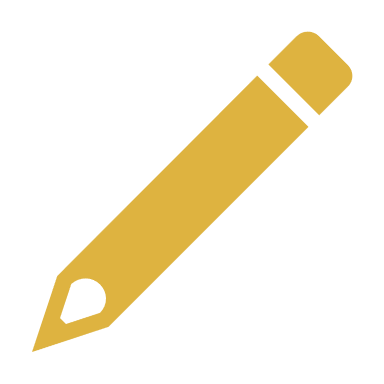 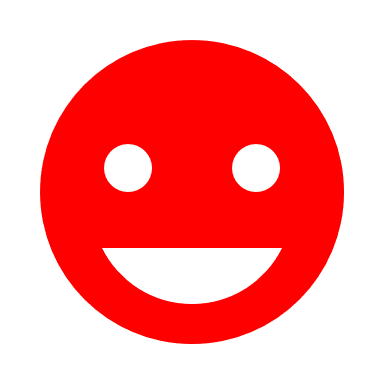 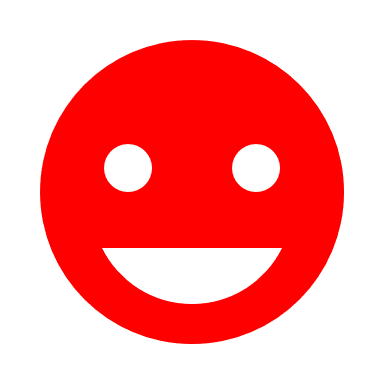 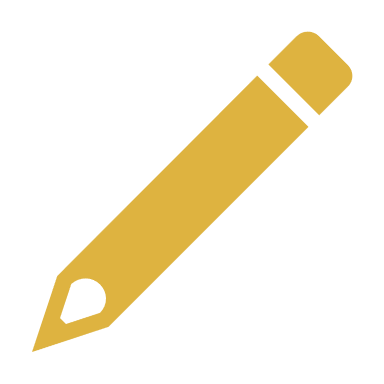 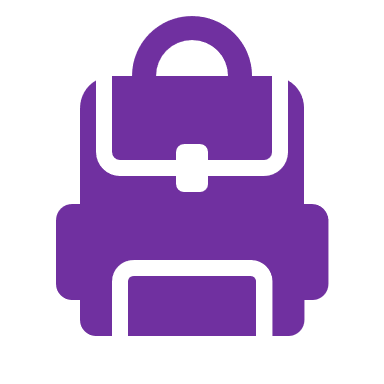 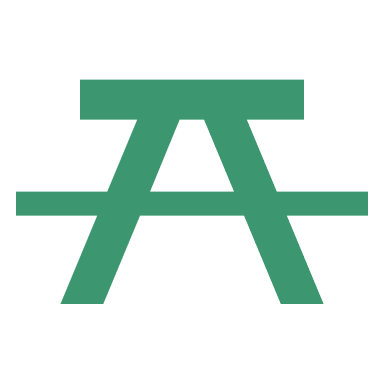 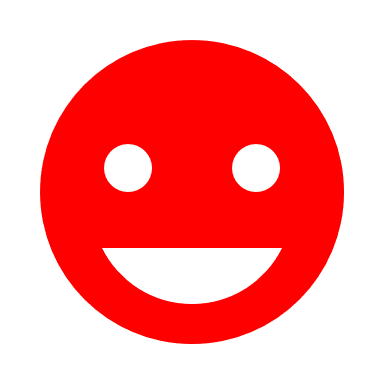 )
(
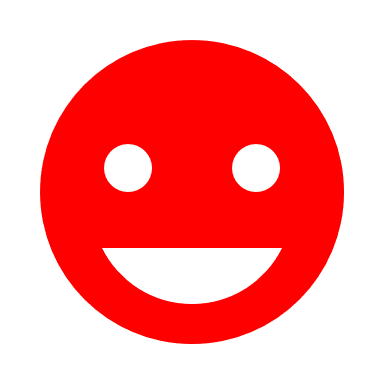 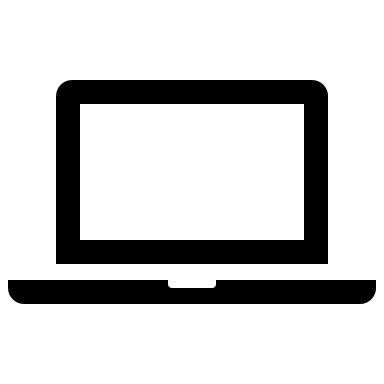 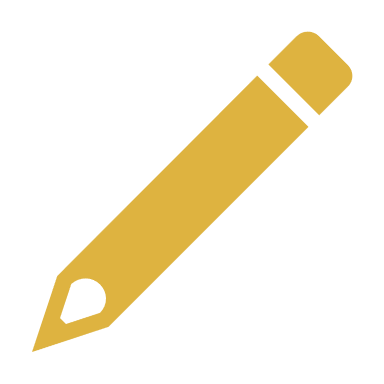 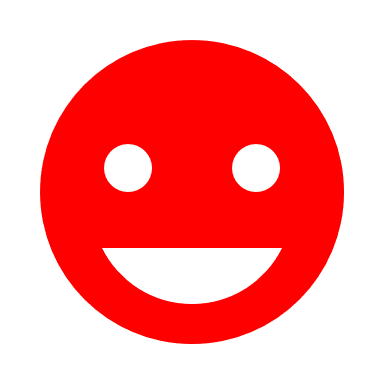 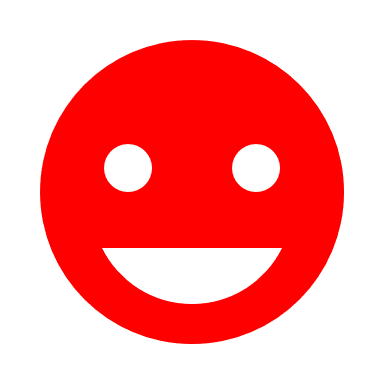 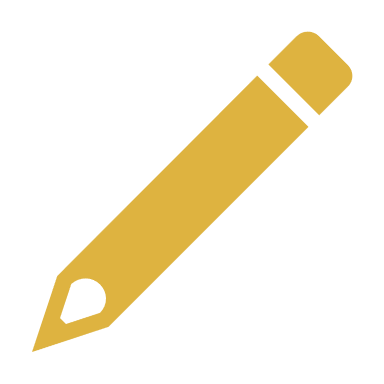 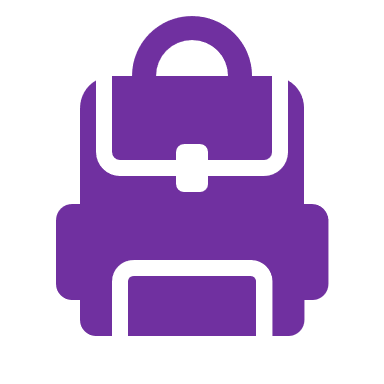 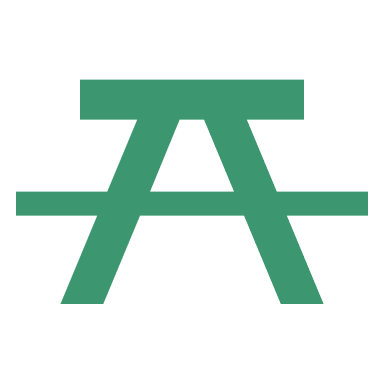 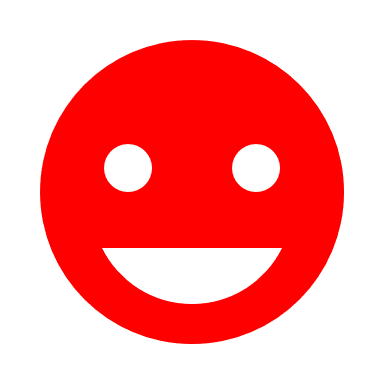 )
(
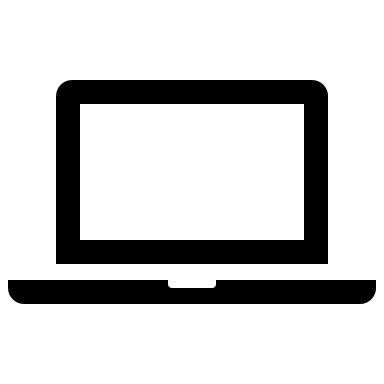 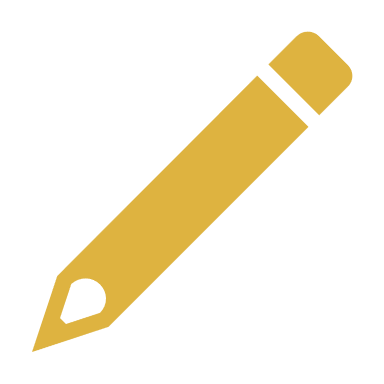 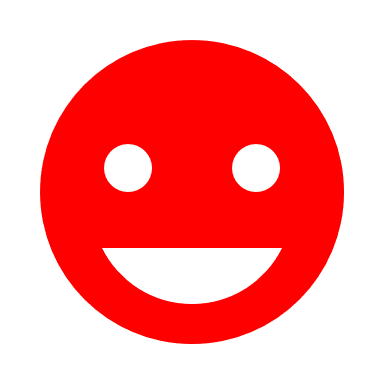 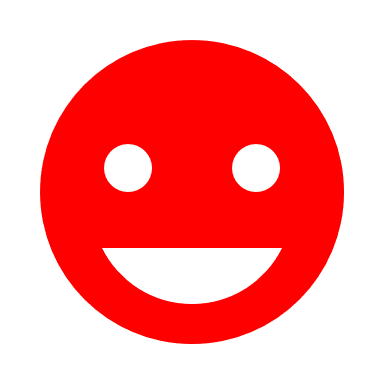 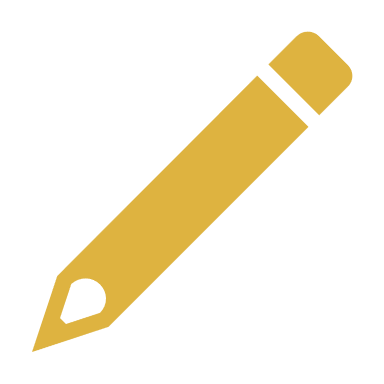 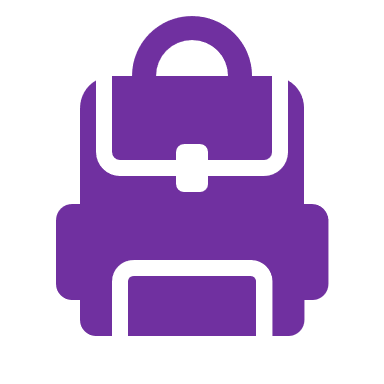 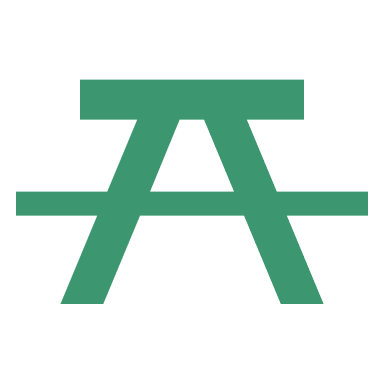 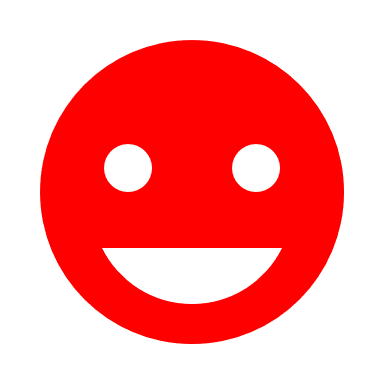 )
(
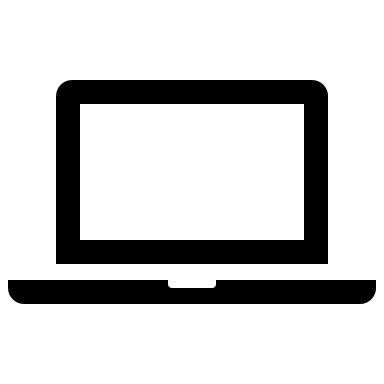 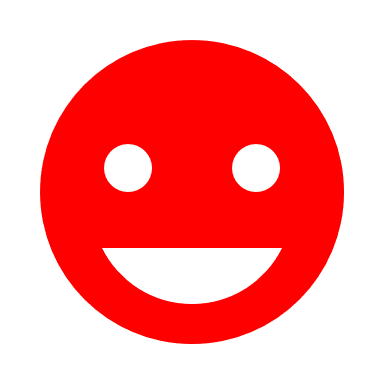 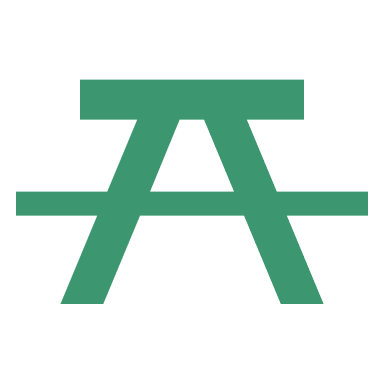 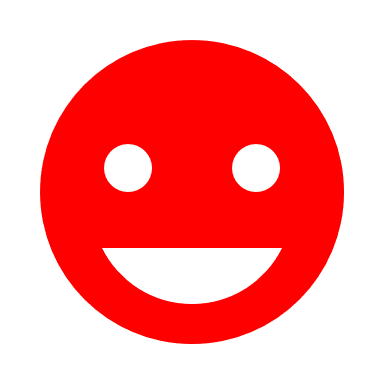 )
(
)
(
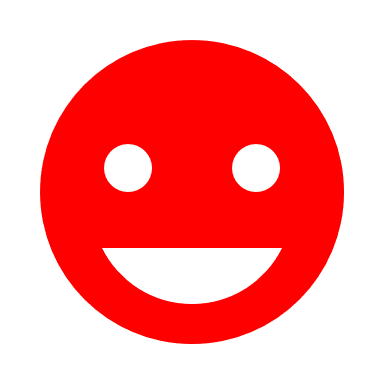 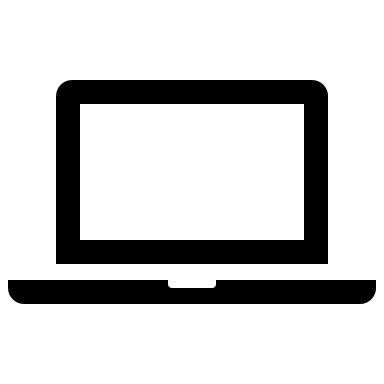 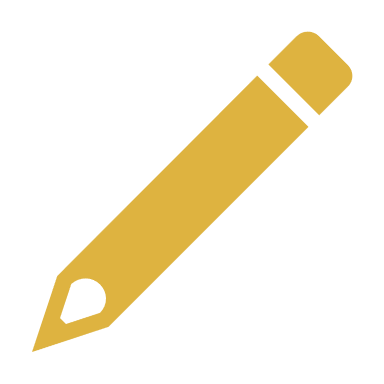 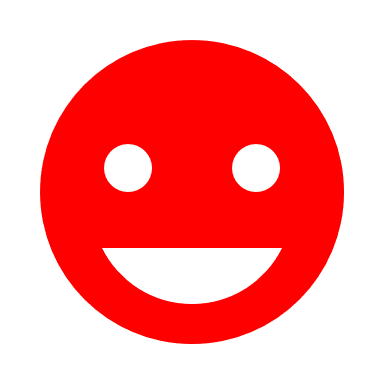 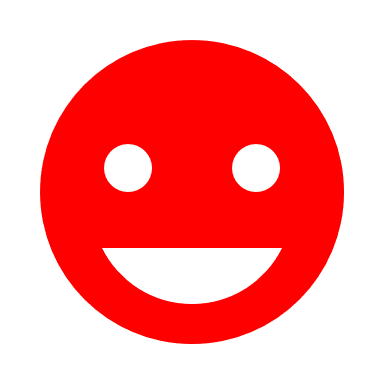 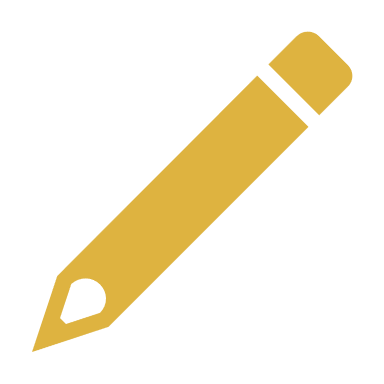 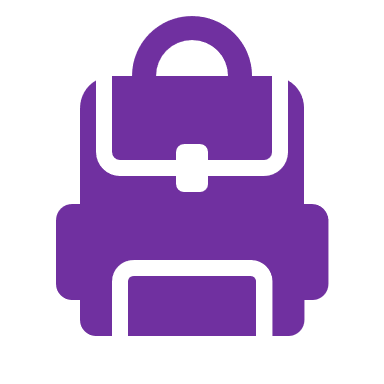 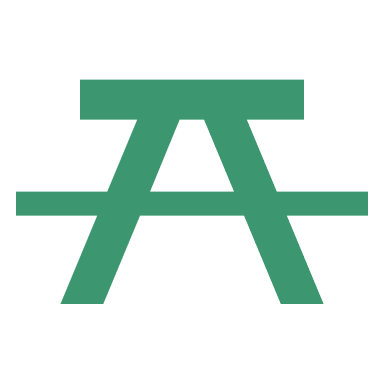 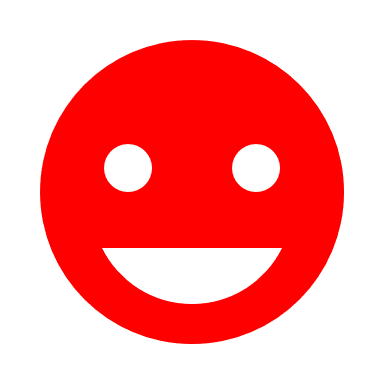 )
(
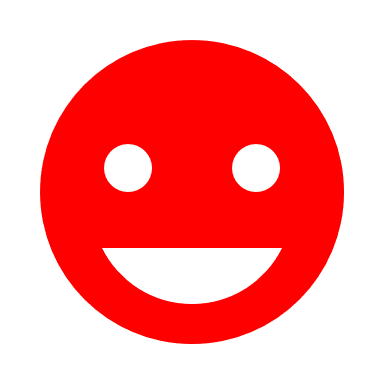 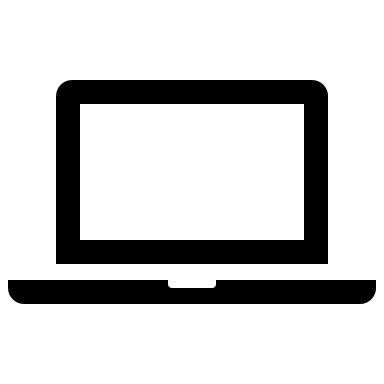 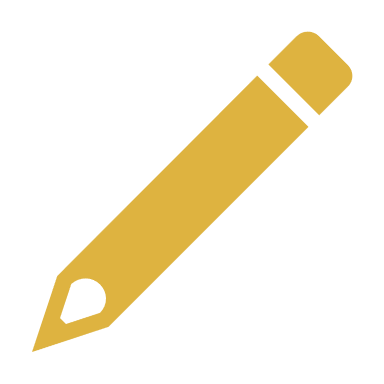 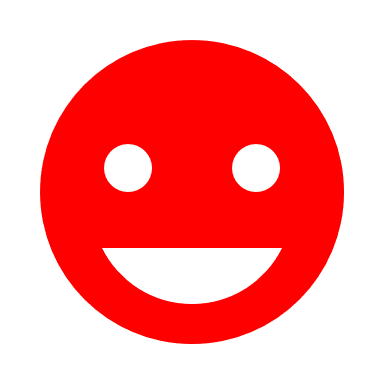 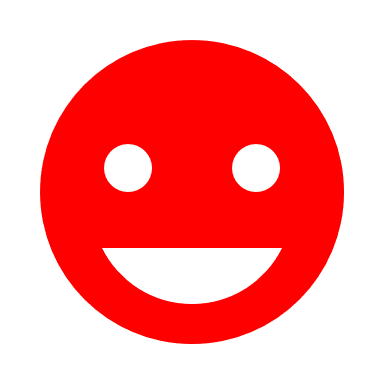 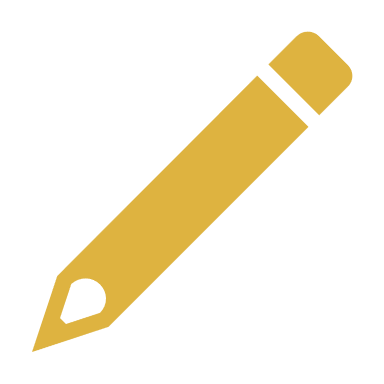 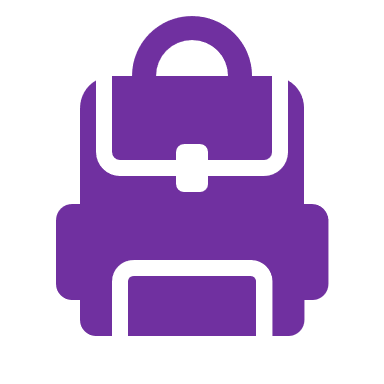 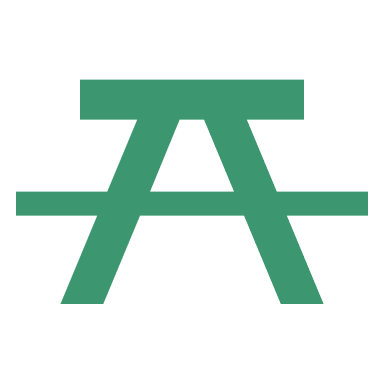 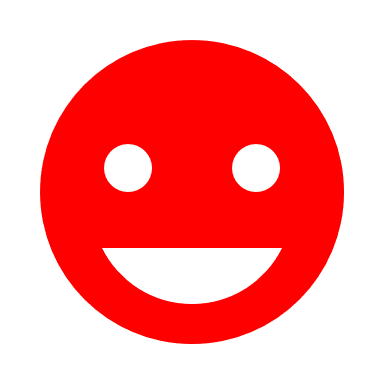 )
(
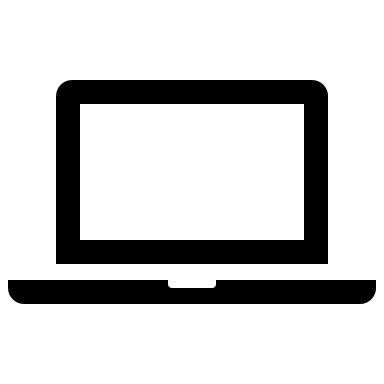 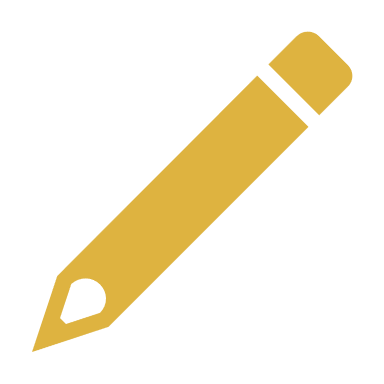 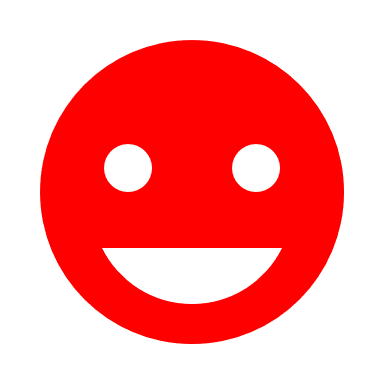 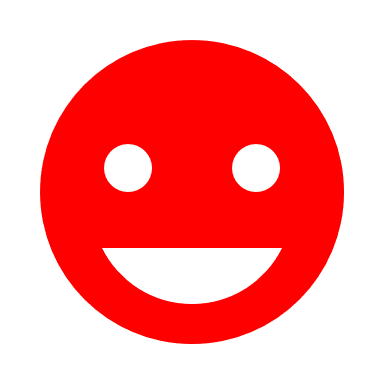 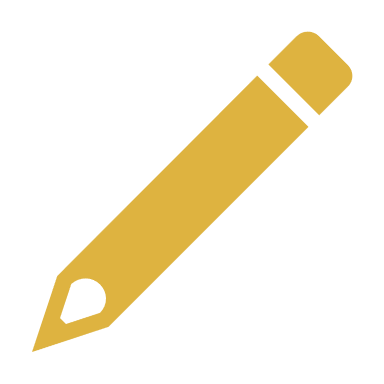 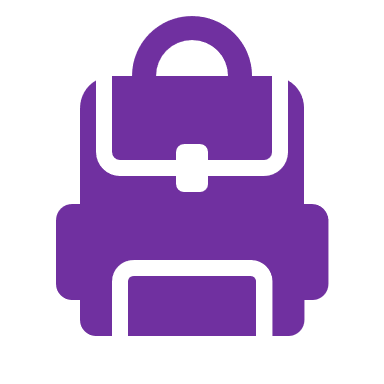 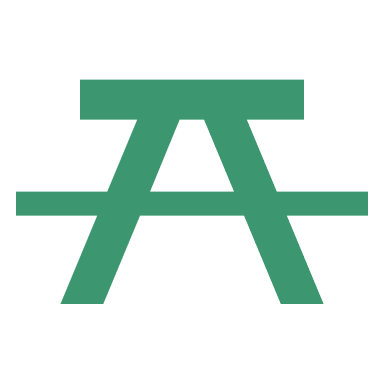 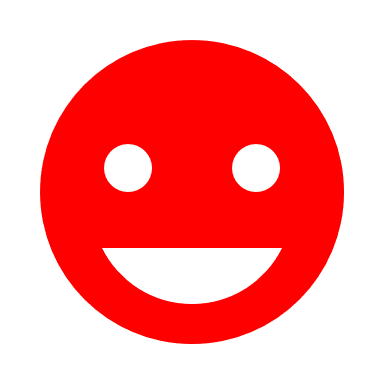 )
(
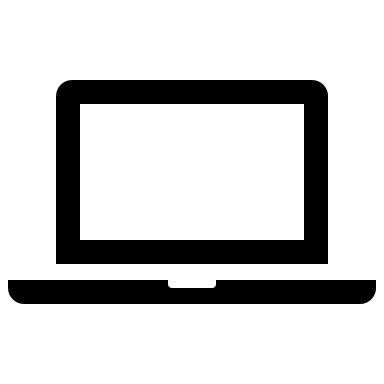 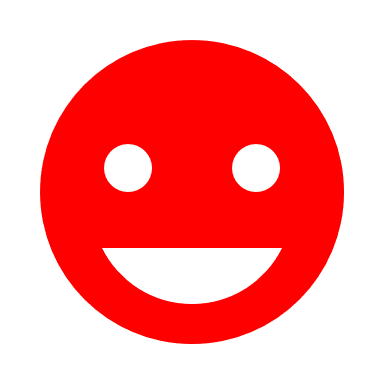 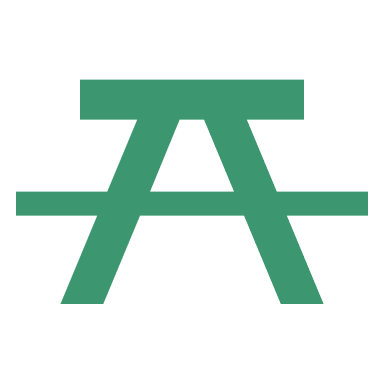 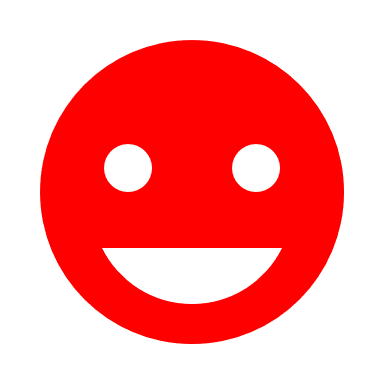 )
(
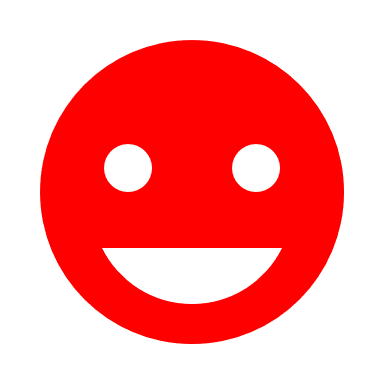 )
(
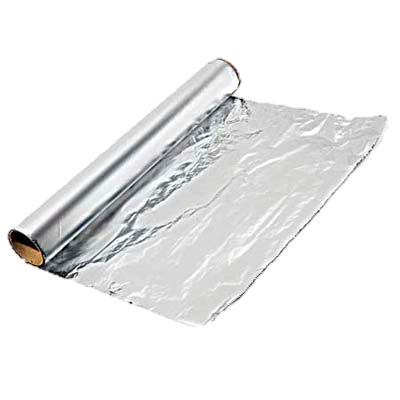 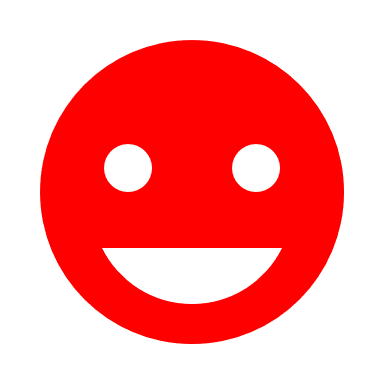 )
(
FOIL
DOUBLE
DISTRIBUTION